الحيوانات في فصل الربيع
في الربيع يطير في الهواء :
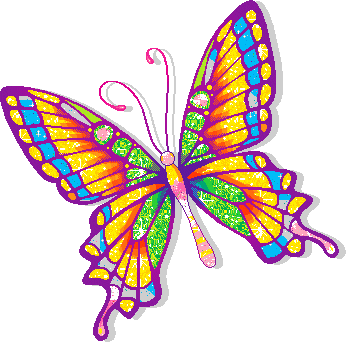 خنفساء
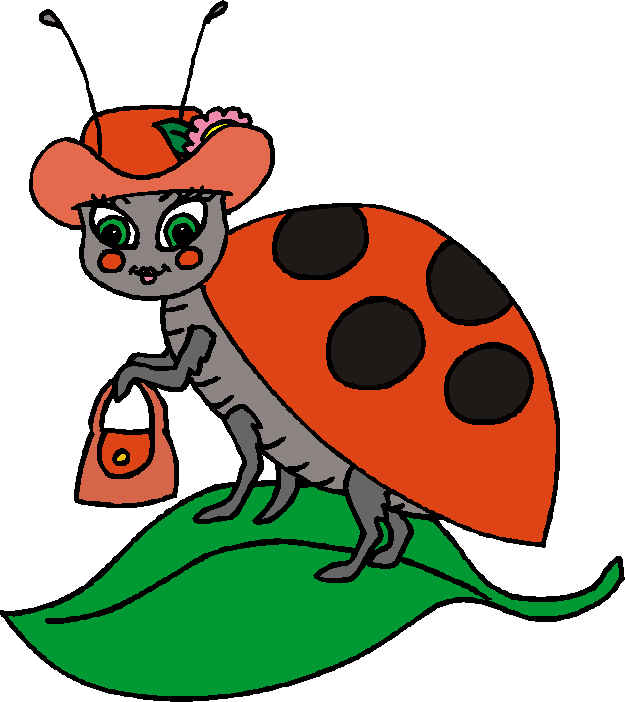 نحلة
فراشة
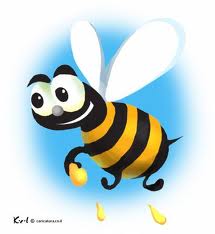 في الربيع تنشط الزواحف:
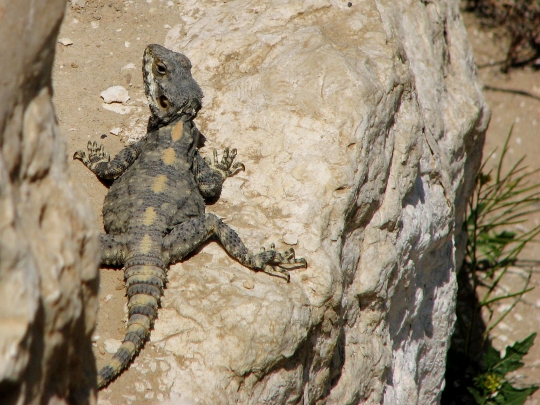 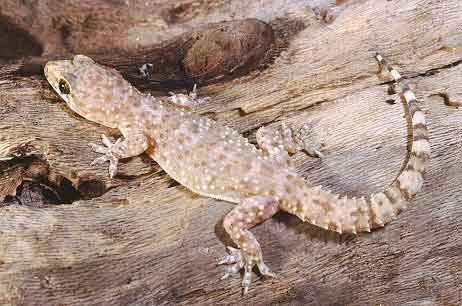 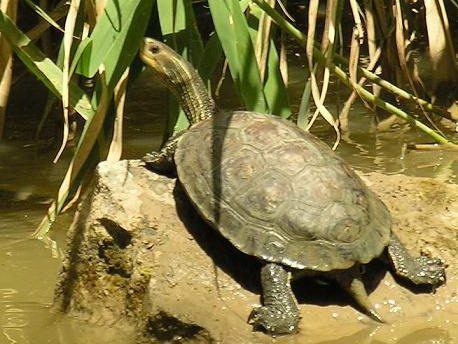 حرذون
أبو بريص
سلحفاة
في الربيع يسقط شعر من فروة الشتاء
ذئب
كلب
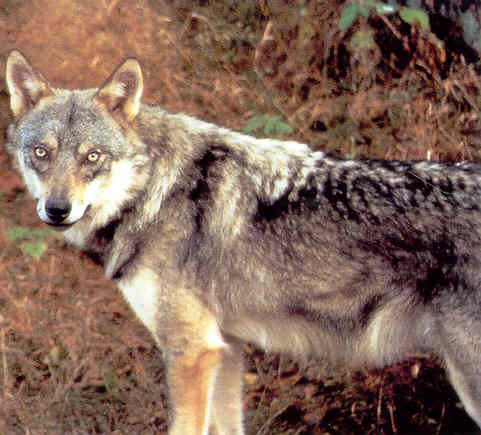 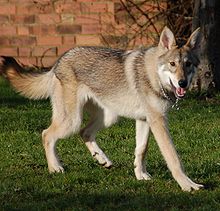 في الربيع تلد الثدييات:
فرس ومهر
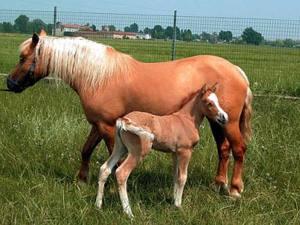 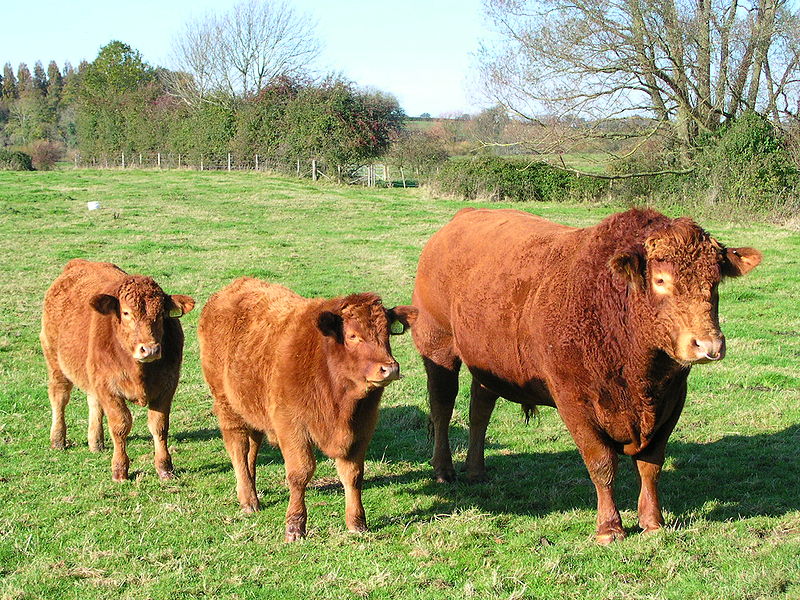 بقرة وعجل